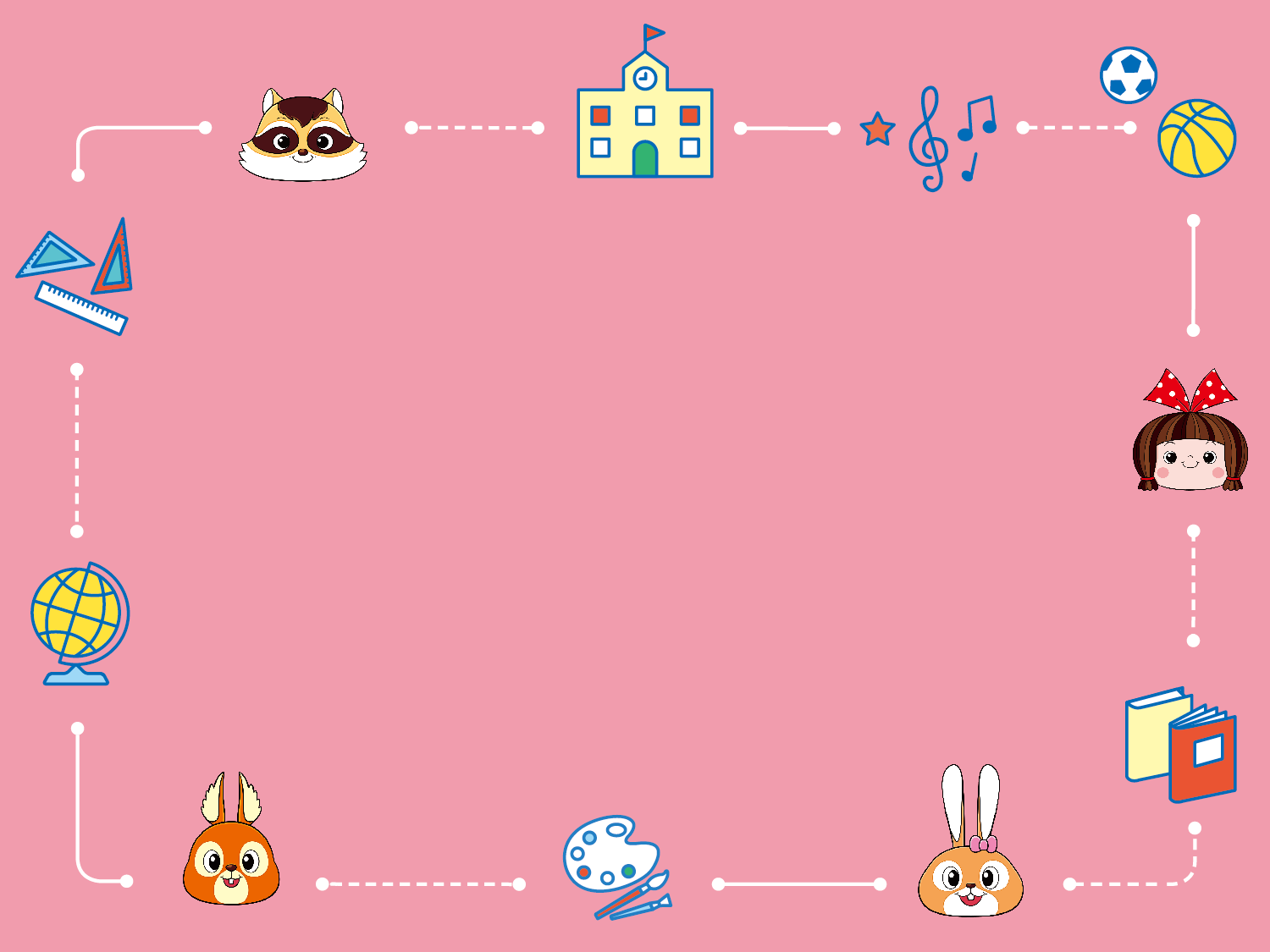 第十一課      
蜘蛛救蛋
先聽一聽https://youtu.be/ygevrIyQi24再閱讀第十課課文三遍
課本94-97頁，試試圈出圈詞(語詞)，利用字典找出意義讀一遍。
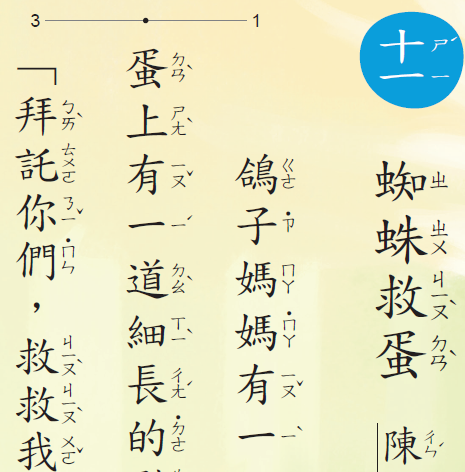 圈出圈詞(語詞)
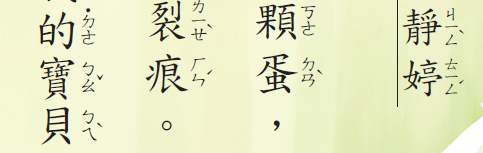 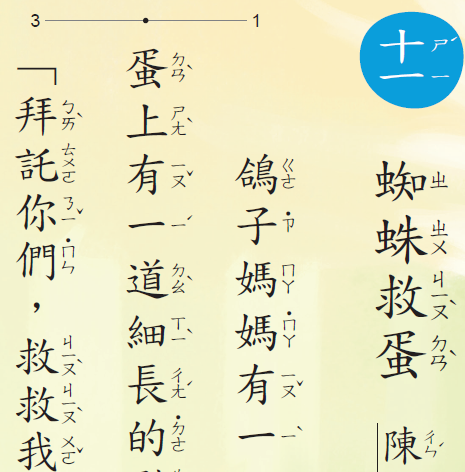 圈出圈詞(語詞)
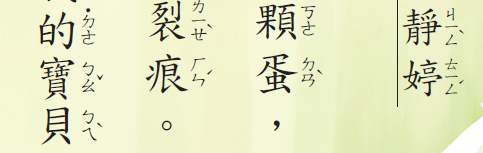 圈出圈詞(語詞)
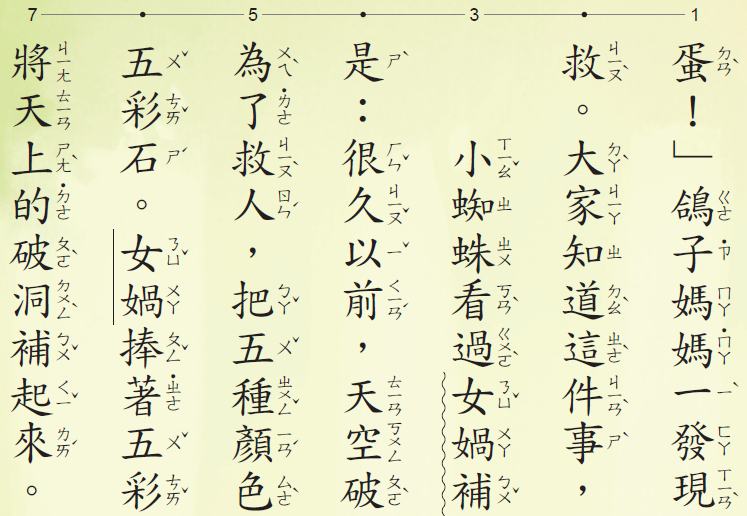 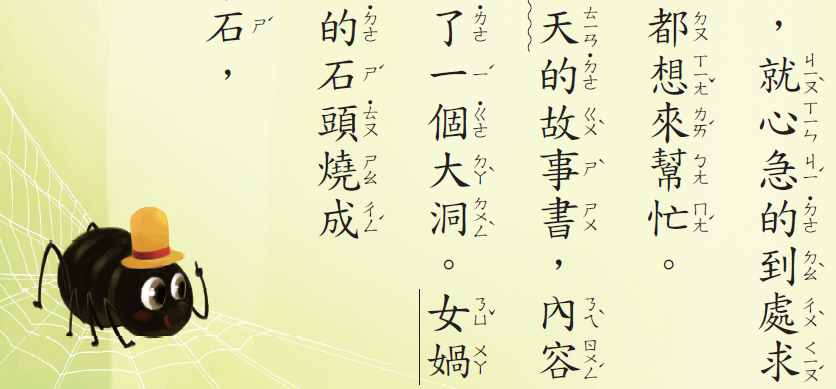 圈出圈詞(語詞)
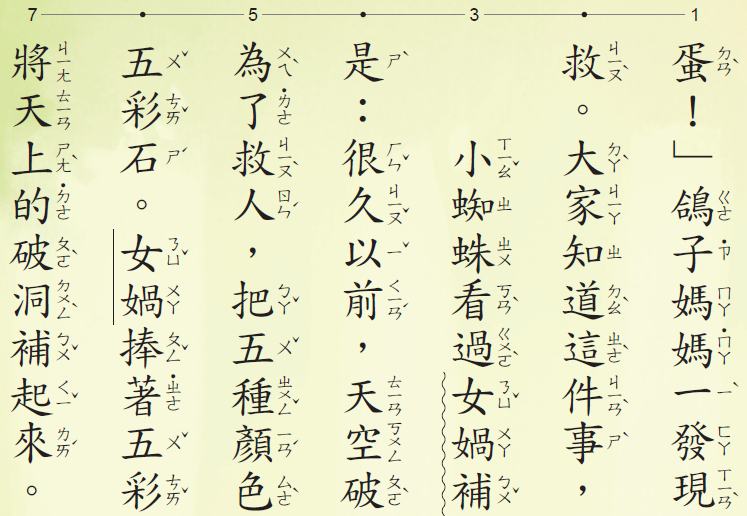 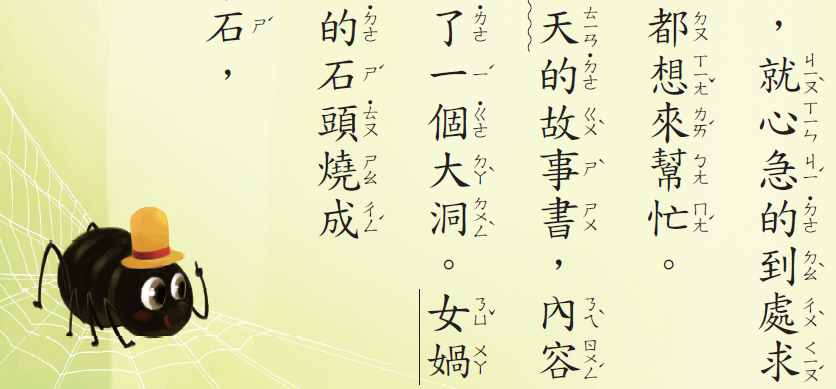 圈出圈詞(語詞)
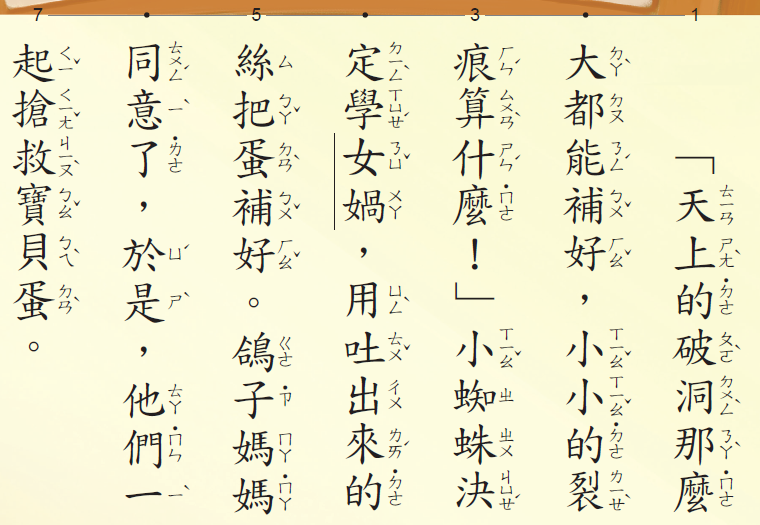 圈出圈詞(語詞)
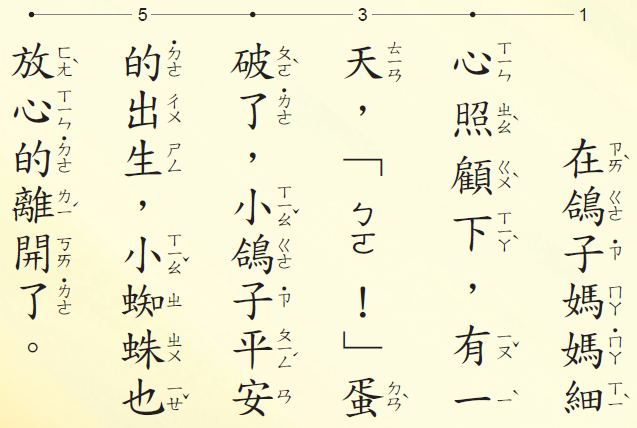 圈出圈詞(語詞)
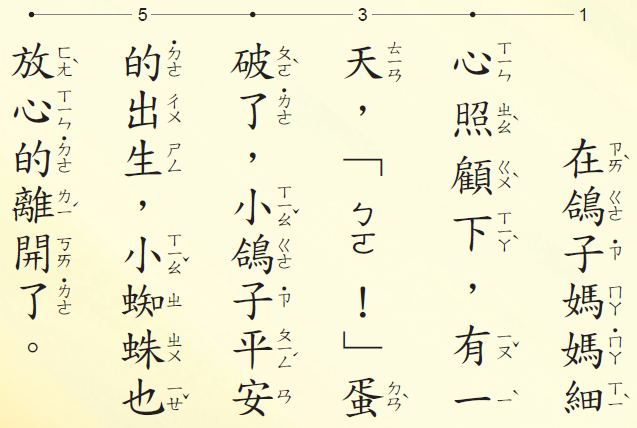 你都圈好了嗎
本課圈詞(語詞)，請用字典找出意義讀一遍。
女媧補天
寶貝
這件事
拜託
鴿子
裂痕
蜘蛛
顏色
照顧
捧著
石頭
內容
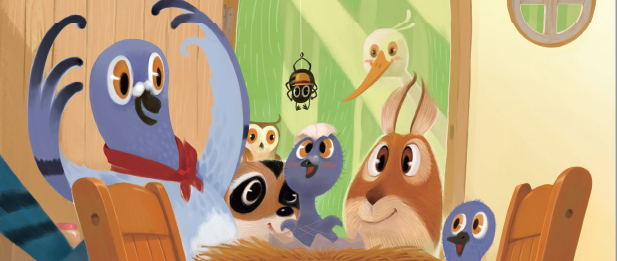 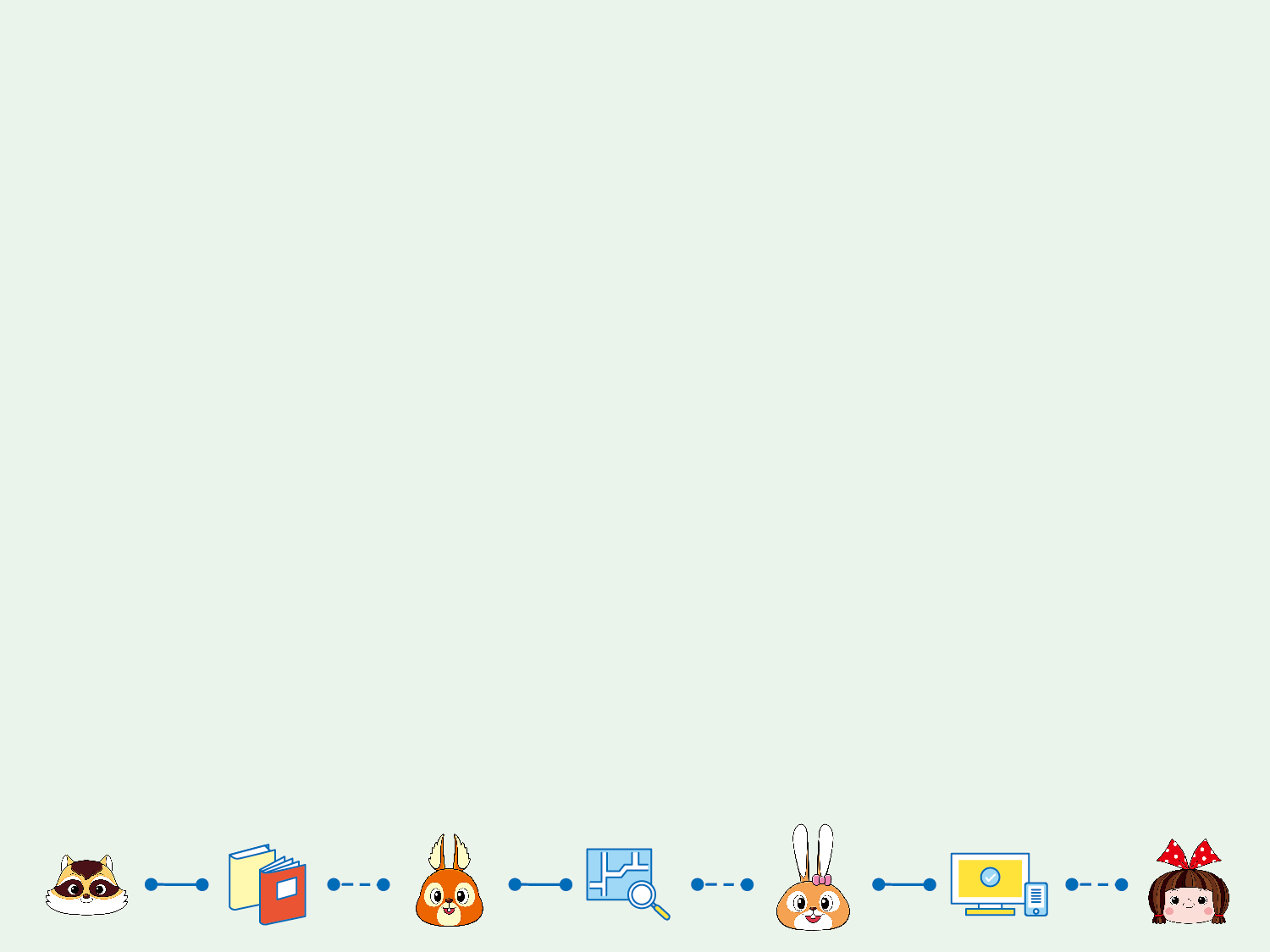 下課了！